SIEP-BC計畫成果報告填寫說明
-以報告書格式說明，未來採網路系統填報方式-
1
計畫學校結案流程說明
2
成果結案報告書架構
學校基本資料表
SIEP-BC計畫基本資料
工作進度與經費執行情形
成效評估與執行成果
3
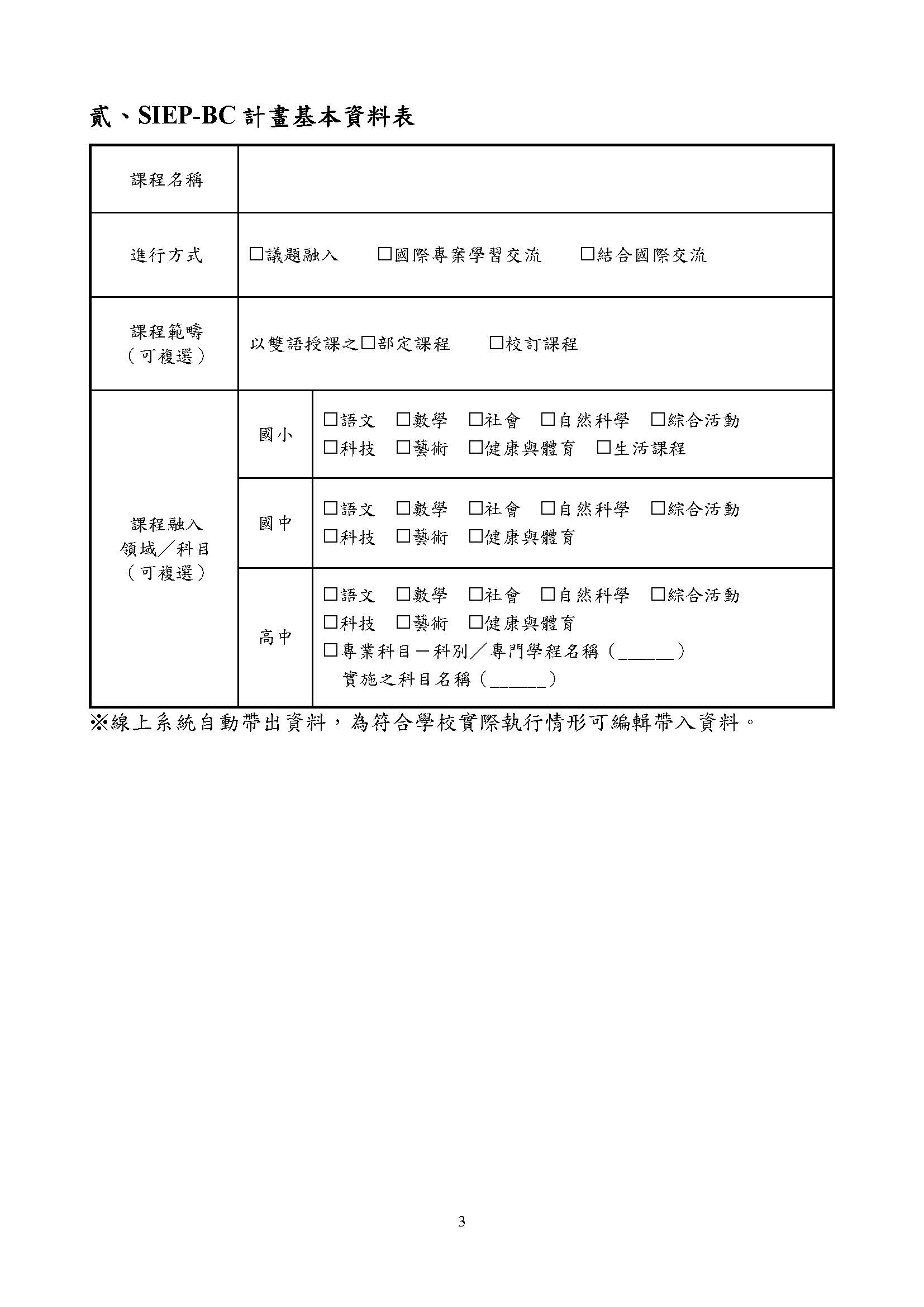 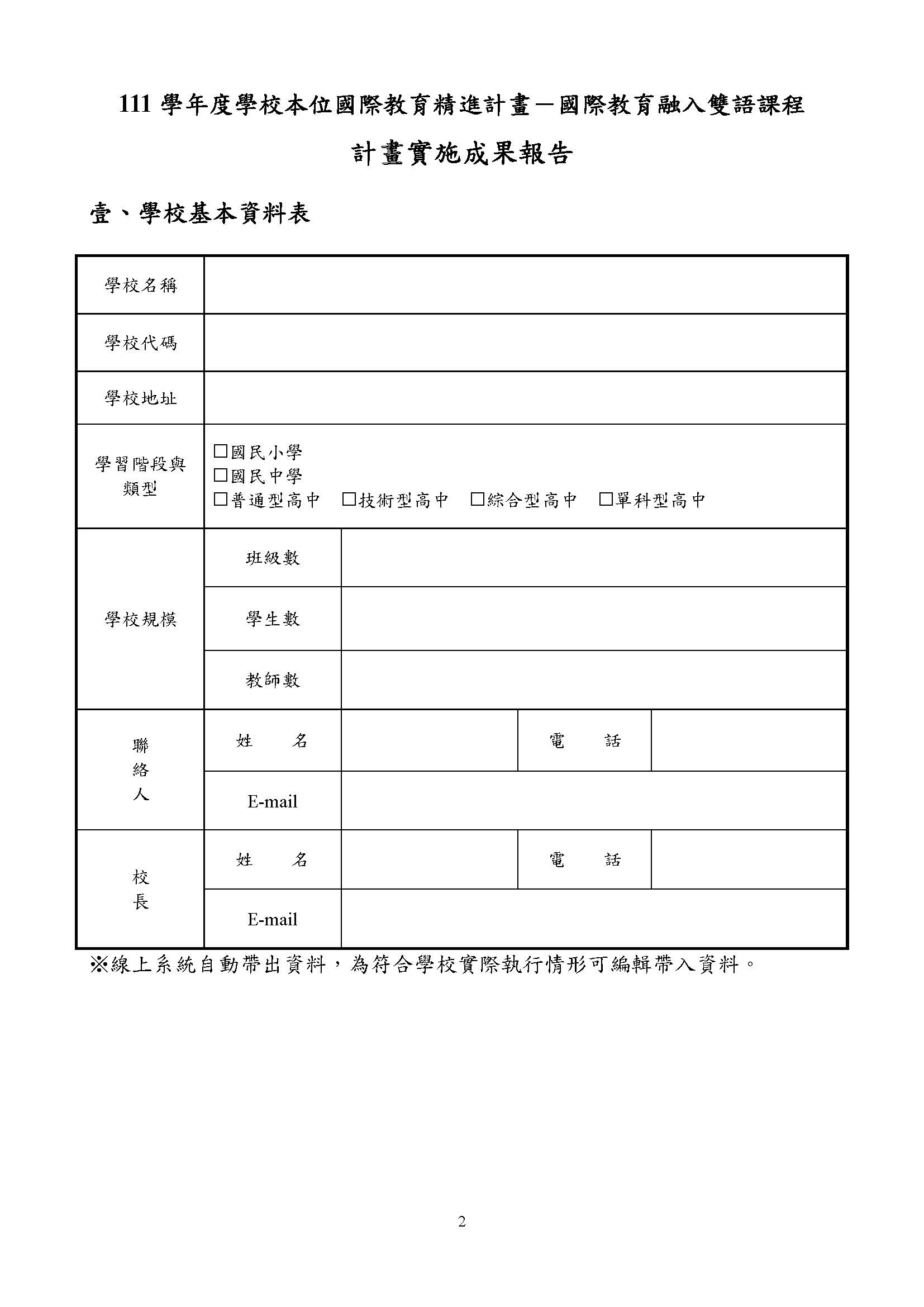 紙本
資料由系統自行帶入，
填報者依據實際執行狀況調整。
4
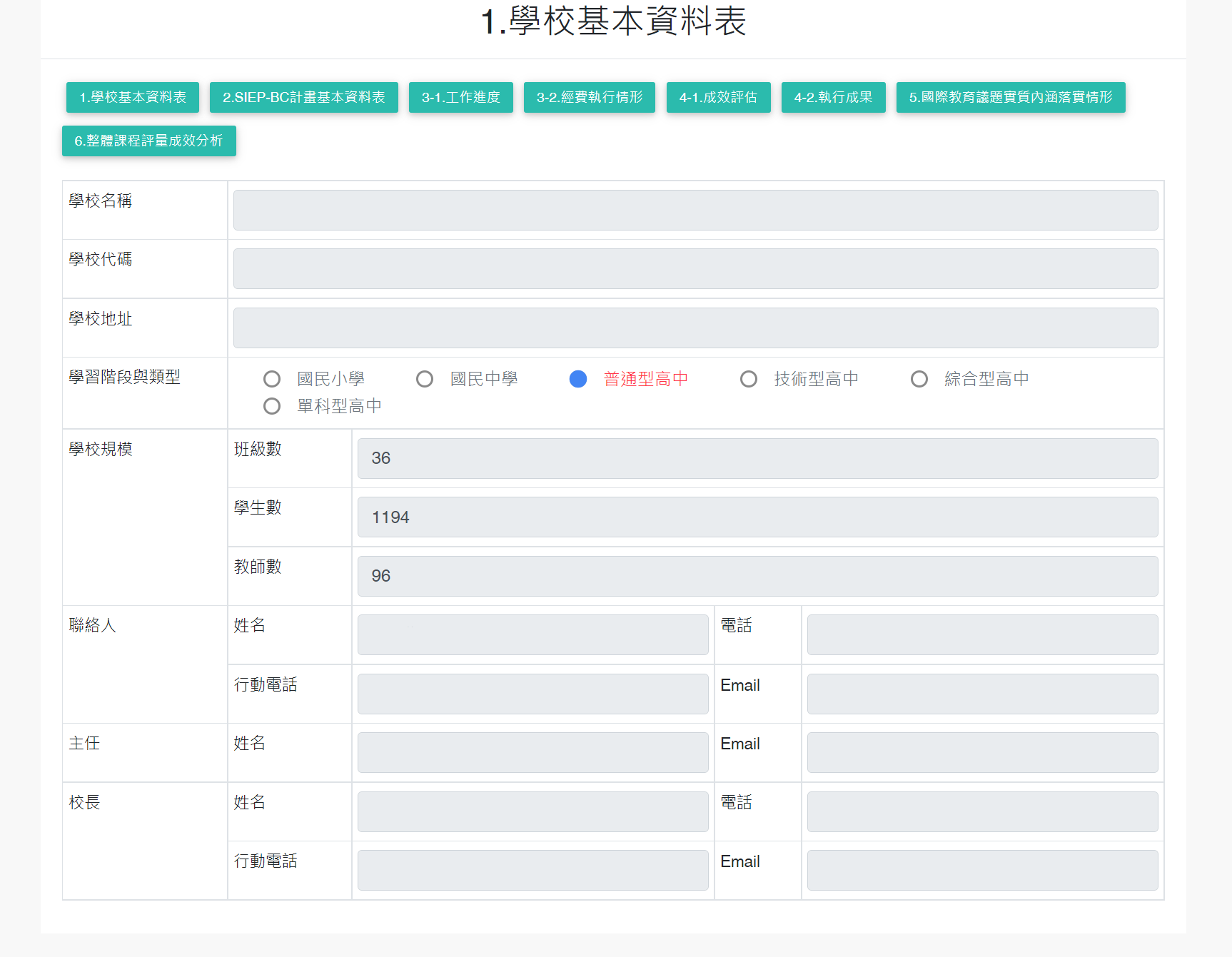 系統
系統依據申請書自動帶入，填報者依據課程實際執行情形修改。
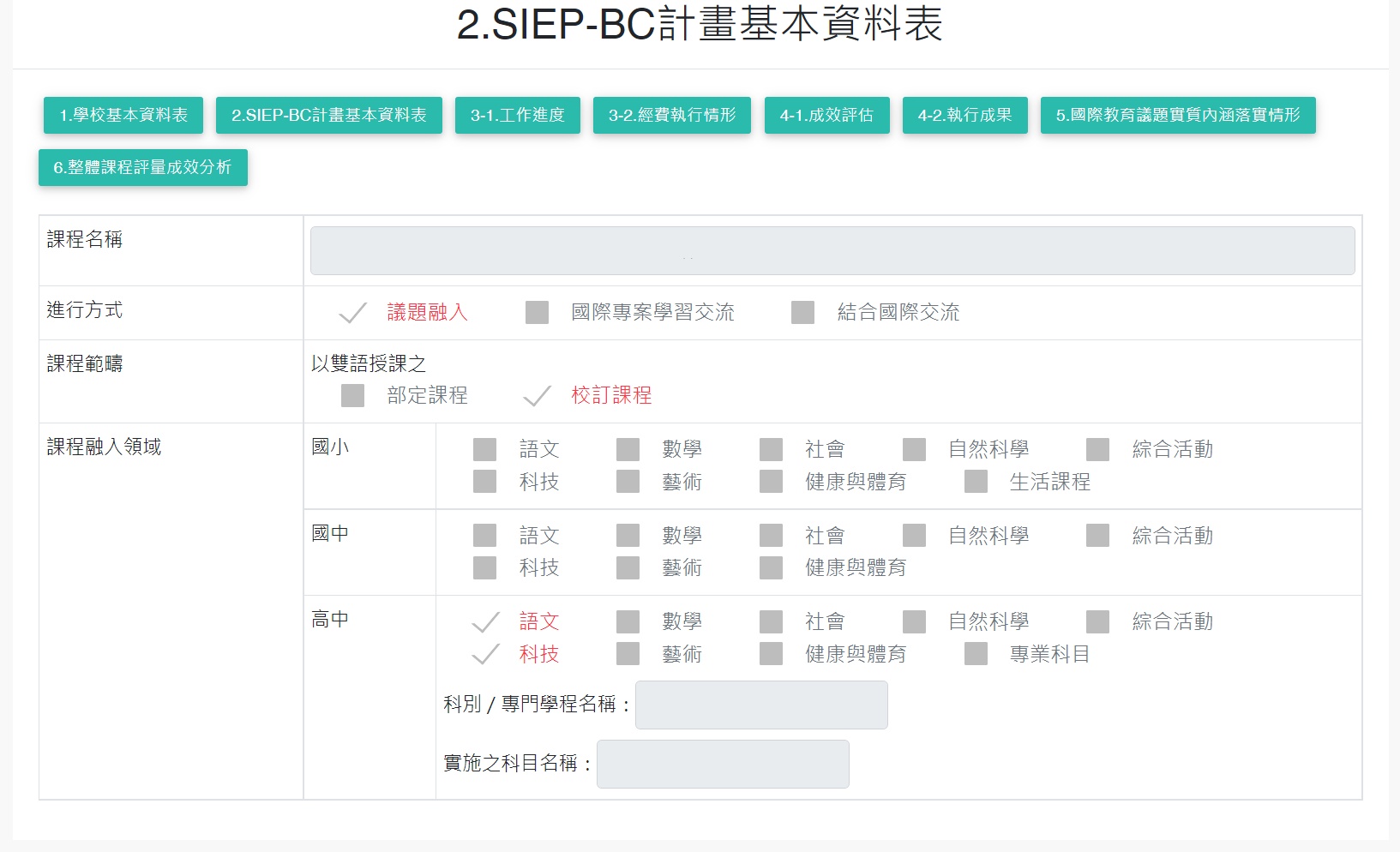 5
紙本
填寫申請計畫書對應日期
工作項目系統自動帶出內容，可依照實際執行調整內容。
若工作項目有未達100%，請說明。
填寫完成率，如80%
6
系統
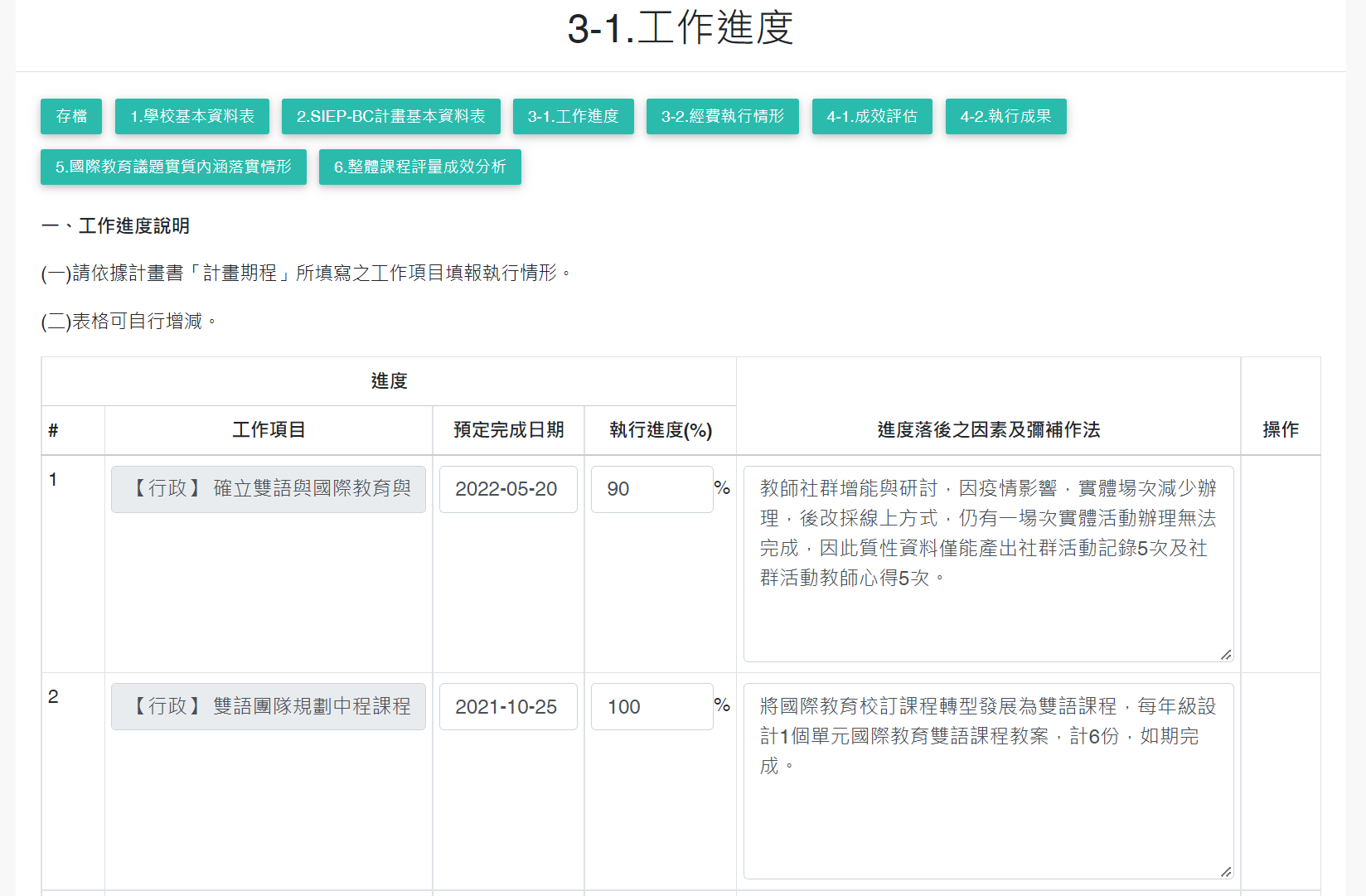 系統依據申請書自動帶入，填報者依據實際執行情形逐項填寫。
7
紙本
補助項目、核定金額由系統自動帶出，填報者依照實際情形調整。
執行情形及經費執行率
系統依據填寫金額自行運算。
8
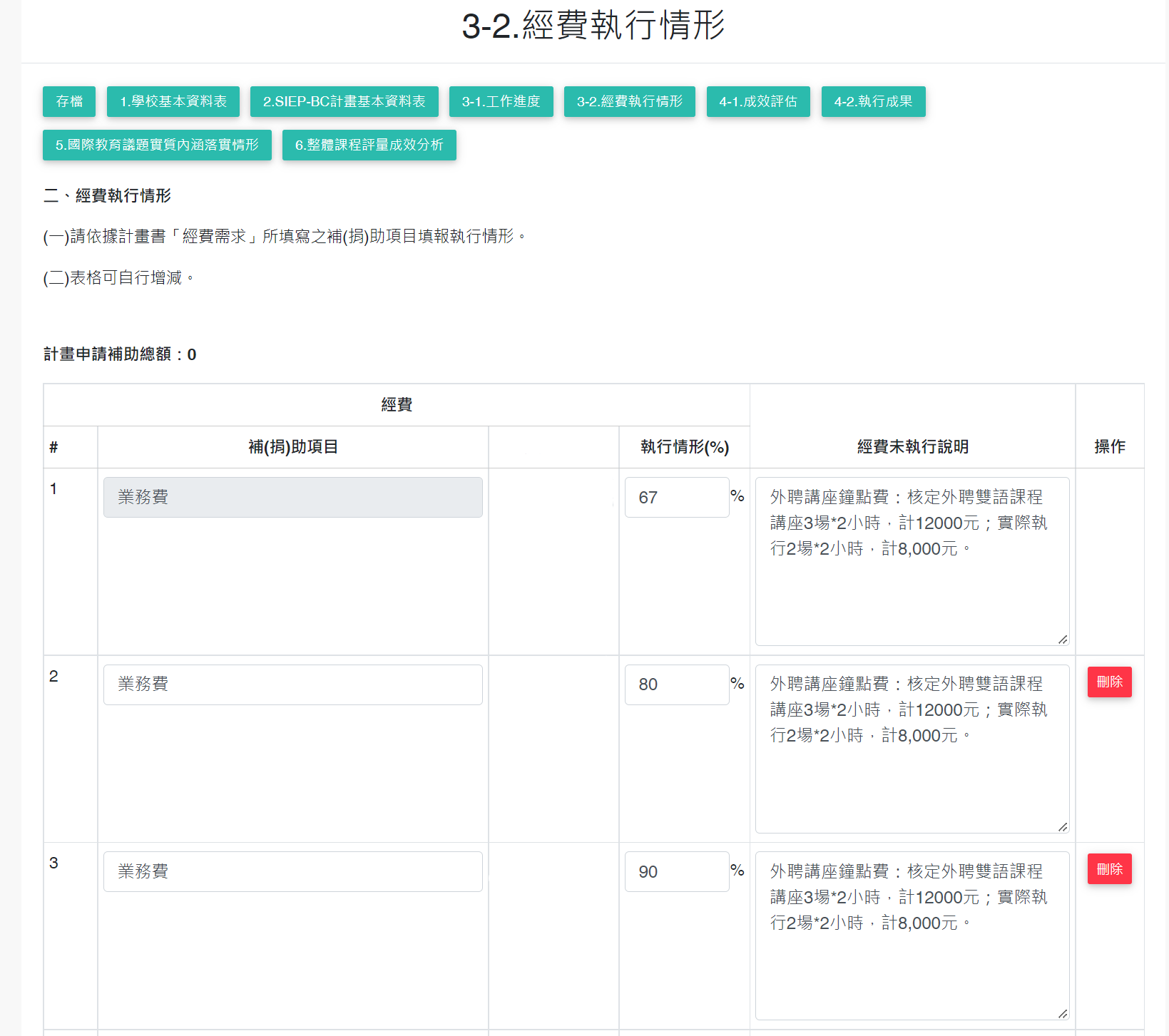 系統
填報者可依據業務費項下二級用途別（如圖書費），修改「補(捐)助項目」及對應金額，逐項填寫資訊。
9
紙本
系統自動帶出計畫書預期成效內容供參考。
填寫者依實際執行情形逐項填寫。
10
系統
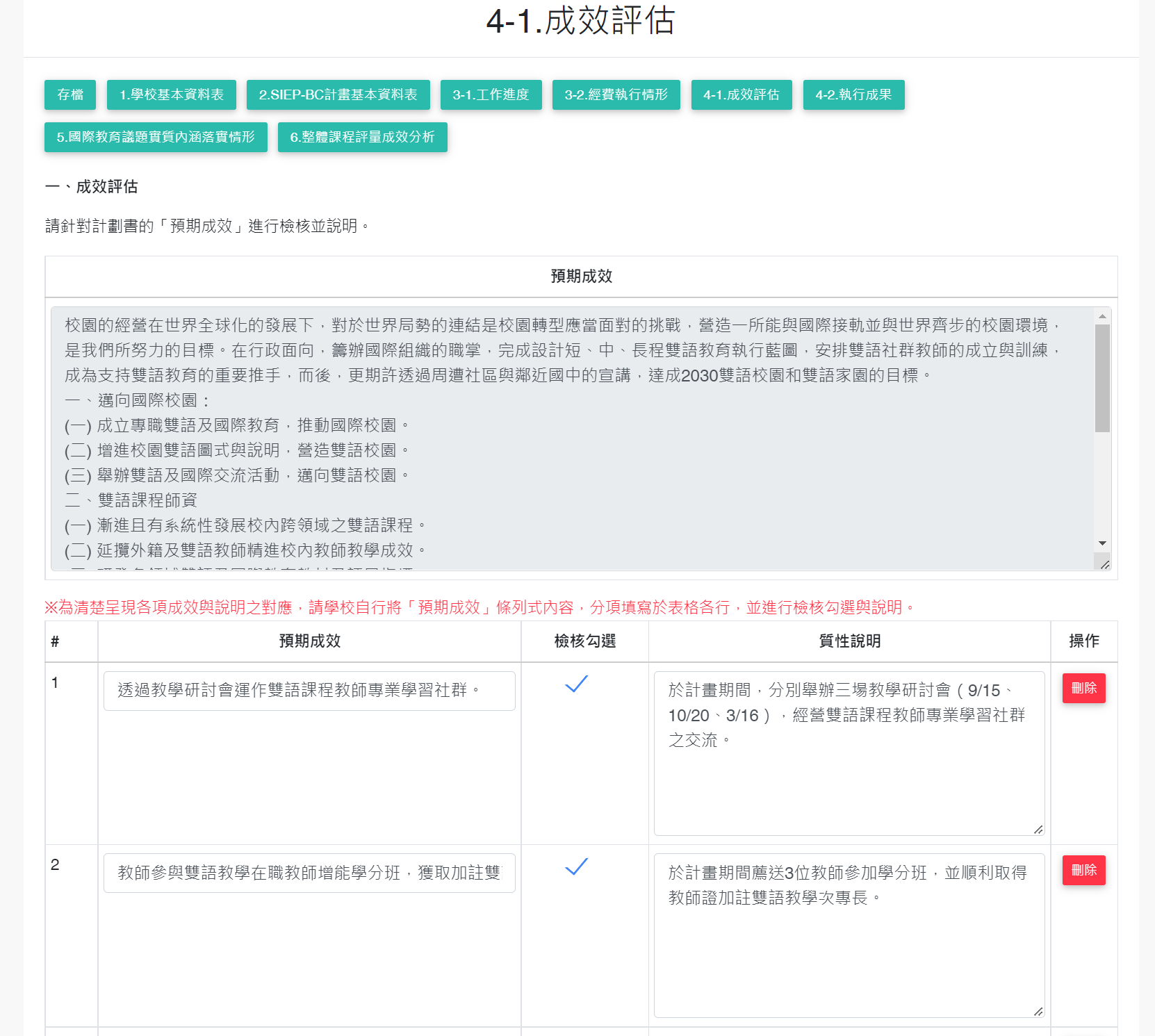 系統自動載入原申請計畫書填寫之預期成效。
填報者參考原申請書資料，下方依據實際執行情形，採「逐項填寫」。
11
紙本
系統自動帶入計畫書資訊，填報者依實際執行情形調整內容。
可依據實際授課情形，更新教案與教材。
12
紙本
簡要說明各單元教學過程，提供說明與圖片。
13
系統
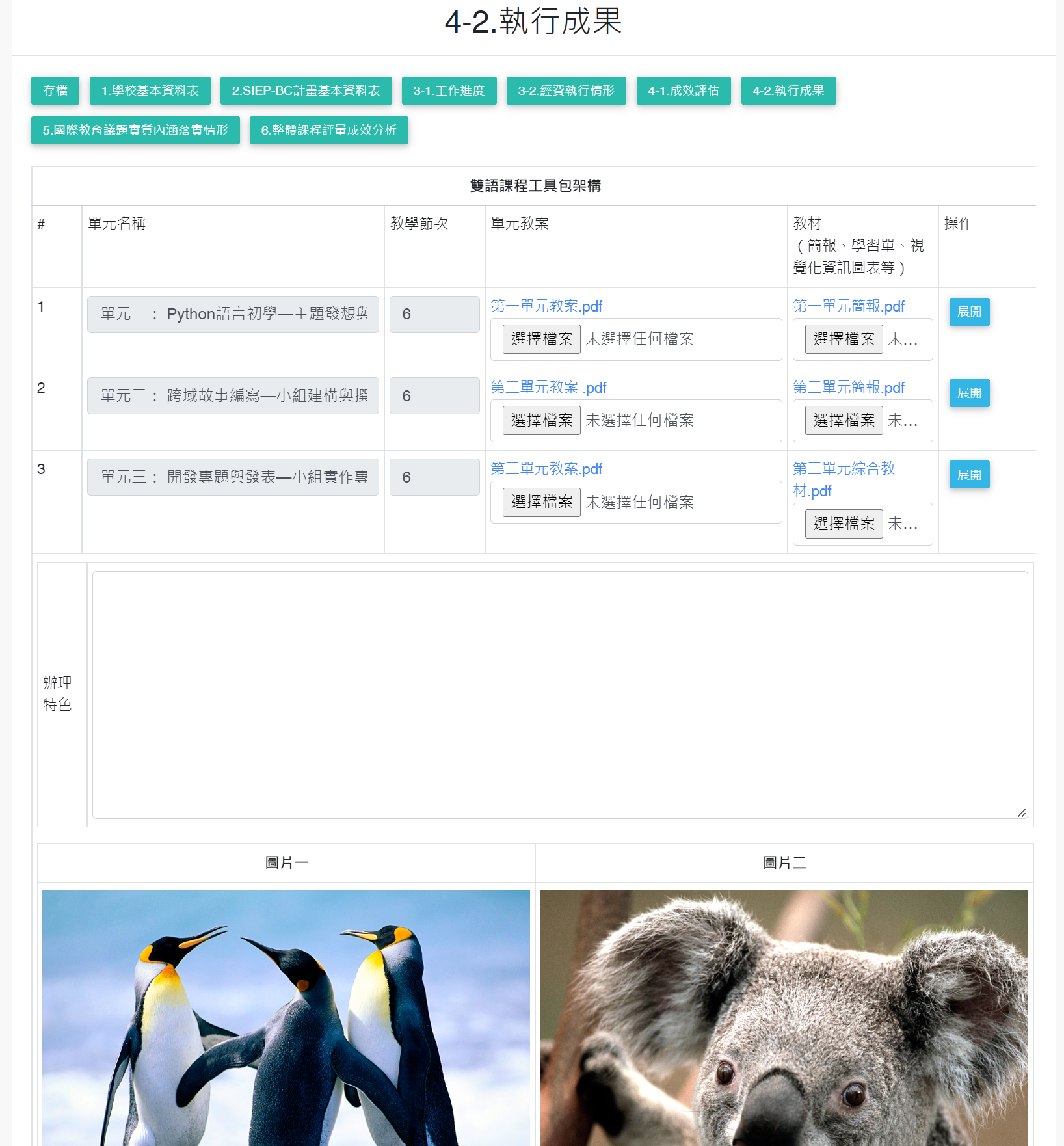 系統自動載入原申請計畫書填寫之預期成效。
填報者參考原申請書資料，下方依據實際執行情形逐項填寫、上傳。
「展開」點擊後提供課程執行成果紀錄，如學生評量結果分析圖表、作品呈現樣貌等，對應上傳圖、文等資訊。
14
紙本
上傳檔案說明評量方式與評量規準。
說明評量對應國際教育議題實質內涵的情形。
系統自動帶入，可依實際執行情形調整內容。
15
系統
依據實際課程執行情形填寫，
擷取各單元【名稱】、【學習目標】、【國際教育議題實質內涵】、【評量方式】說明。
為說明該課程於學生國際教育核心素養養成評量方式，評量方式建議上傳【評量規準】。如下範例選用國E3，呈現對應之評量向度。
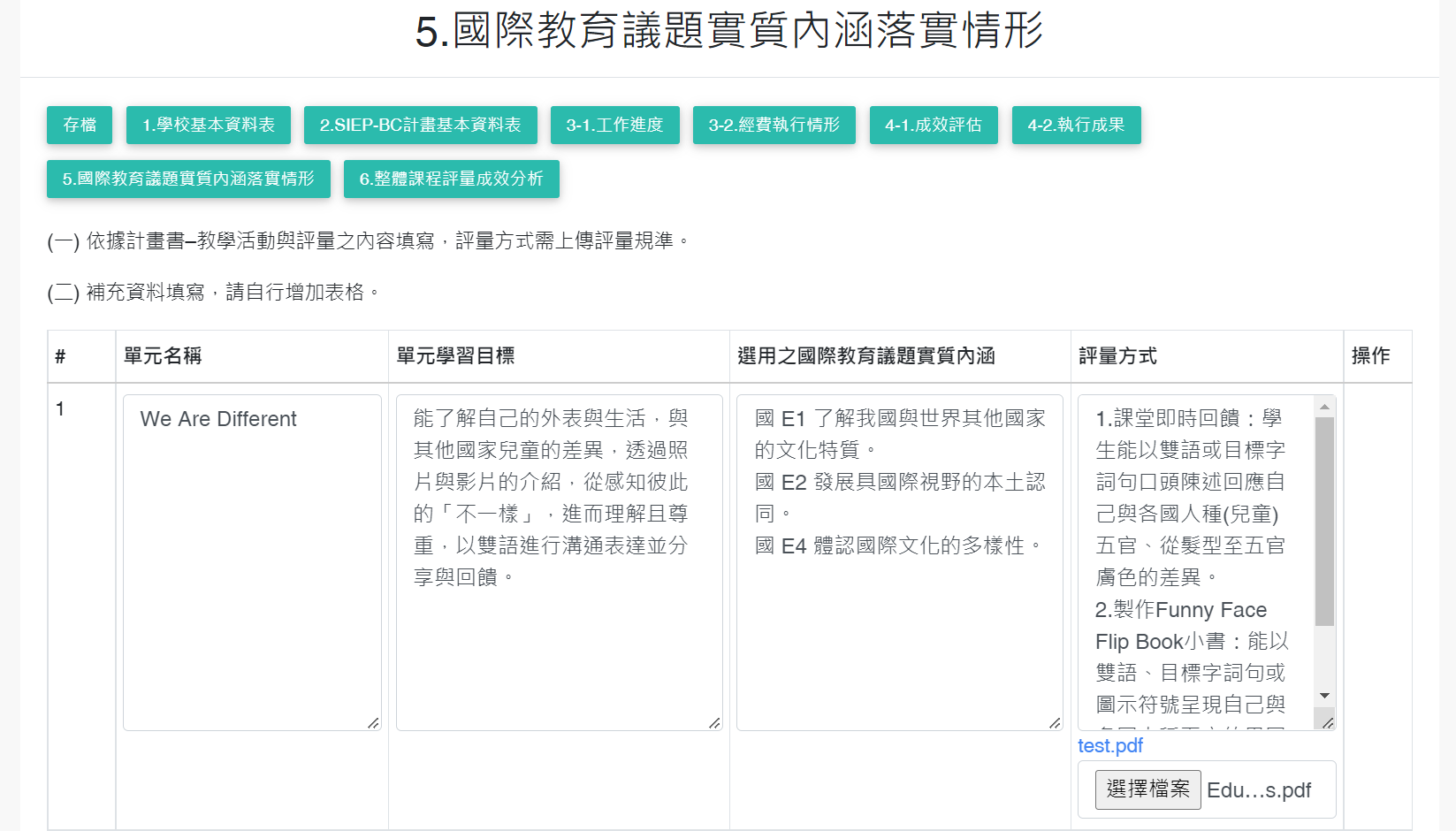 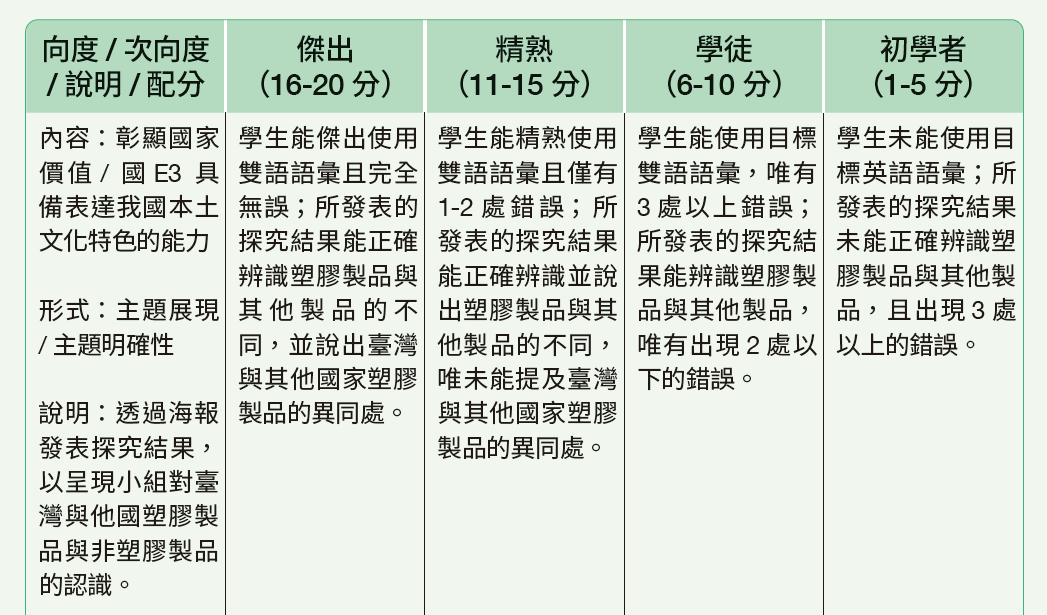 評量規準設計，可結合IETW的評量規準檢索平臺：
網站連結
16
紙本
可以依照：
以量化方式說明評量規準、全球公民素養自評量表評估學生學習成效。
以質性方式分析學生（或教師）回饋與反思，。
17
結合全球公民素養自評量表的成效分析
課程執行可結合中小學國際教育2.0的「國際教育全球公民素養自評量表」。參考位置
透過行為量表在課程前、後施測，比較學生於課程前、後變化。
依據課程選用的國際教育議題實質內涵，對應學生所培養的四大面向素養，分析課程成效。
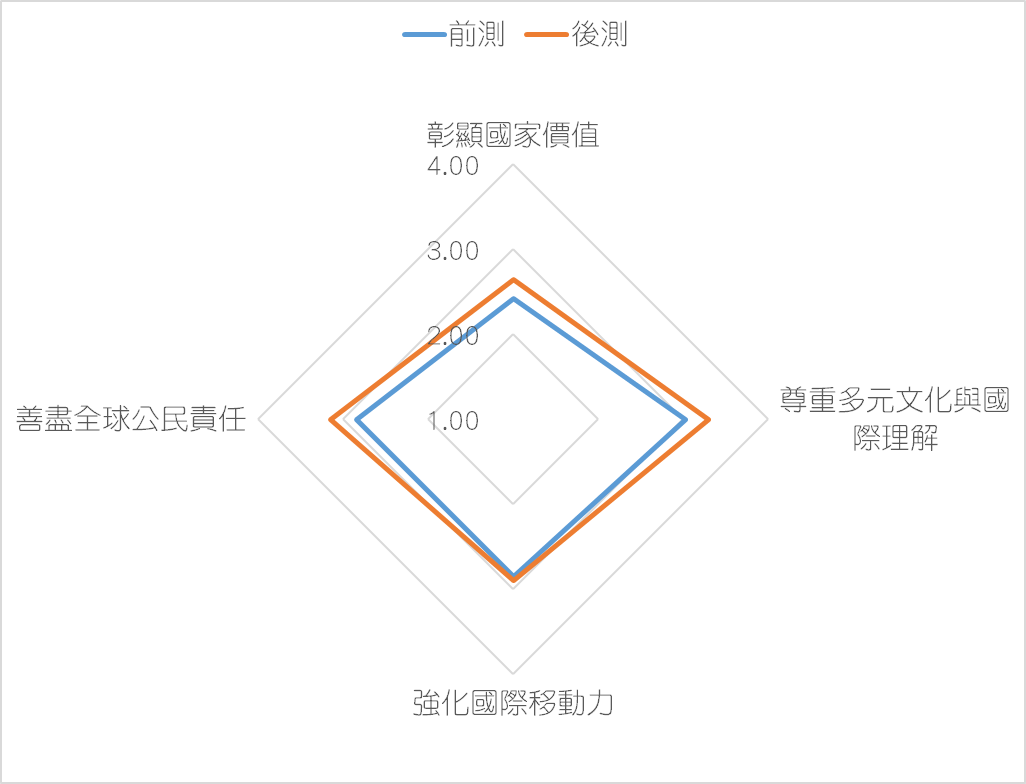 18
系統
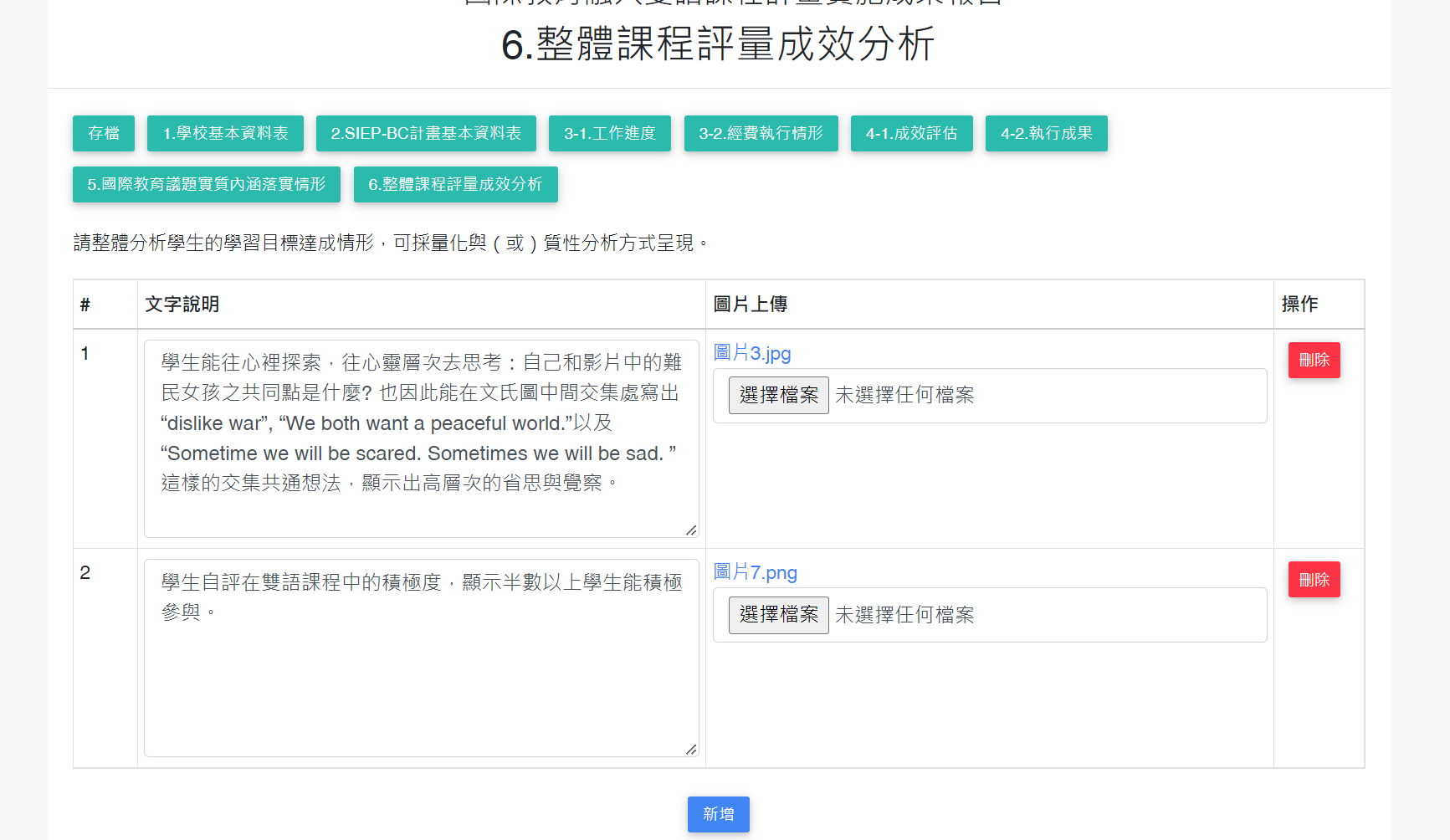 資料呈現以文字及圖片方式，逐項填寫與上傳。

多項資料可以新增欄位。
19
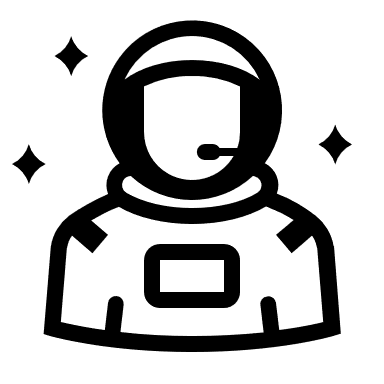 有相關疑問歡迎來信：
成大外語中心 陳先生
z10908044@email-ncku.edu.tw